Circular Firing Squad (N.) a political party or other group experiencing considerable disarray because the members are engaging in internal disputes and mutual recrimination. 
   See also “finger-pointing, infighting…” 
                     --Wiktionary
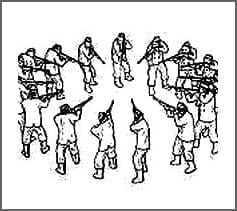 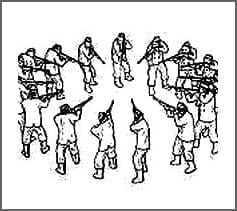 Galatians 5:15, “But if you bite and devour one another, take care that you are not consumed by one another.”
1.) Check Your Sources
Proverbs 18:17, “the first one to plead his case seems right, until another comes and examines him.”
Proverbs 12:15, “the way of a fool is right in his own eyes, but a wise man is he who listens to counsel.”
2.) Be Reluctant to Speak in Absolute Terms
1 Timothy 1:6-7, “for some men, straying from these things, have turned aside to fruitless discussion, wanting to be teachers of the Law, even though they do not understand either what they are saying or the matters about which they make confident assertions.”
3.) Don’t Use Rash Words
Psalm 141:3, “Set a guard, O Lord, over my mouth; keep watch over the door of my lips.”

Read Proverbs 14:29-30, “He who is slow to anger has great under-standing, but he who is quick-tempered exalts folly. A tranquil heart is life to the body, but passion is rottenness to the bones.”
Romans 12:16-18, “Be of the same mind toward one another; do not be haughty in mind, but associate with the lowly. Do not be wise in your own estimation. Never pay back evil for evil to anyone… If possible, so far as it depends on you, be at peace with all men.

Proverbs 19:11, “a man’s discretion makes him slow to anger, and it is his glory to overlook a transgression.”
3.) Don’t Use Rash Words
2 Timothy 2:24-26, “The Lord’s bond-servant must not be quarrelsome, but be kind to all, able to teach, patient when wronged, with gentleness correcting those who are in opposition, if perhaps God may grant them repentance leading to the knowledge of the truth, and they may come to their senses and escape from the snare of the devil, having been held captive by him to do his will.”
4.) Target the Real Enemy: Satan
5.) Don’t Stage a Walk Out
Proverbs 15:1 “a gentle answer turns away wrath, but a harsh   word stirs up anger.”
6.)Speak Openly, Not in Parties
Proverbs 6 :19, “There are six things which the Lord hates, yes, seven which are an abomination to Him: … and one who spreads strife among brothers..”
Philippians 2:3-11, “Do nothing from selfishness or empty conceit, but with humility of mind regard one another as more important than yourselves; do not merely look out for your own personal interests, but also for the interests of others. Have this attitude in yourselves which was also in Christ Jesus, who, although He existed in the form of God, did not regard equality with God a thing to be grasped, but emptied Himself…”
7.) Meditate Upon the Example of Jesus
Romans 14:13-15:3, “Therefore let us not judge one another anymore, but rather determine this—not to put an obstacle or a stumbling block in a brother’s way…  Now we who are strong ought to bear the weaknesses of those without strength and not just please ourselves. Each of us is to please his neighbor for his good, to his edification. For even Christ did not please Himself; but as it is written, ’The reproaches of those who reproached You fell on Me.’ ”
8.)Pursue Peace
Matthew 28:18-20, “And Jesus came up and spoke to them, saying, ‘All authority has been given to Me in heaven and on earth. Go therefore and make disciples of all the nations, baptizing them in the name of the Father and the Son and the Holy Spirit, teaching them to observe all that I commanded you; and lo, I am with you always, even to the end of the age.’”
9.) Remember the Mission
10.) Strive for Leadership
Hebrews 13:17, “Obey your leaders and submit to them, for they keep watch over your souls as those who will give an account.”